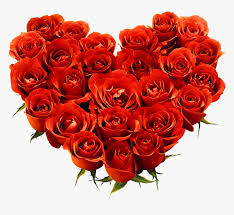 স্বাগতম
শিক্ষক পরিচিতি
নাসরিন জাহান  দিবাপ্রভাষক
তথ্য ও যোগাযোগ প্রযুক্তি
বানেশ্বর সরকারি কলেজ
বানেশ্বর, রাজশাহী ।
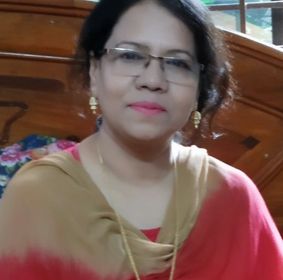 পাঠ পরিচিতি
শ্রেণিঃ একাদশ (উচ্চমাধ্যমিক)
বিষয়ঃ তথ্য ও যোগাযোগ প্রযুক্তি
পাঠ শিরোনামঃ  C প্রোগ্রামিং অধ্যায়: 5ম
আজকের পাঠ
ফ্লোচার্ট 
  ও
অ্যালগরিদম
এই পাঠ শেষে শিক্ষার্থীরা –

১। ফ্লোচার্ট কি ব্যাখ্যা করতে পারবে?
২। অ্যালগরিদম কি ব্যাখ্যা করতে পারবে ? 
৩। তিনটি সংখ্যার যোগফল একটি ফ্লোচার্ট ও  
     অ্যালগরিদম দ্বারা নির্ণয় করে বিশ্লেষণ করতে পারবে।
অ্যালগরিদম কি?
অ্যালগরিদম হচ্ছে কোনো একটি কাজ সম্পন্ন করার জন্য কতগুলি সুনির্দিষ্ট ও ধারাবাহিক ধাপের সমষ্টি। 
অ্যালগোরিদমের একটি শুরু ও শেষ আছে এবং এর ধাপ সংখ্যা অবশ্যই সীমিত হতে হবে।
কম্পিউটার,মানুষ, রোবট ইত্যাদি এলগরিদমের ধাপগুলো ধারাবাহিভাবে অনুসরণ করে একটি নির্দিষ্ট কাজ সম্পাদন করতে পারে। মূলত আমরা নিয়মিত যে সকল কাজ করি সব গুলোই এক একটা এলগরিদম।
[Speaker Notes: কোনো সমস্যাকে কম্পিউটার প্রোগ্রামিং দ্বারা সমাধান করার পূর্বে কাগজে-কলমে সমাধান করার জন্যই অ্যালগোরিদম ব্যবহার করা হয়।]
ফ্লোচার্ট  কি? যে চিত্রের মাধ্যমে কোন সিস্টেম বা প্রোগ্রামের গতি ধারা নির্ধারন করা হয় তাকে ফ্লোচার্ট বলে।
ফ্লোচার্ট এর অপর নাম প্রবাহ চিত্র । 
অ্যালগরিদম এর চিত্ররূপ হল ফ্লোচার্ট। 
অ্যালগরিদম সহজে বুঝার জন্য ফ্লোচার্ট ব্যবহৃত হয় ।
দুটি সংখ্যা যোগ করার ফ্লোচার্ট ও এলগরিদম
অ্যালগরিদম

ধাপ -১  শুরু

ধাপ -২ দুটি  সংখ্যা a , b এর   
         মান গ্রহন করি

ধাপ -৩ যোগফল =a+b

ধাপ -৪ প্রিন্ট করি
ধাপ -5 শেষ করি
দুটি সংখ্যা বিয়োগ করার ফ্লোচার্ট ও এলগরিদম
start
start
Algorithm

Step 1: start

Step 2: input a,b

Step 3:subtraction=a-b

Step 4: print subtraction

Step 5: End
ফ্লোচার্ট
Input a,b
Input a,b
Sub X=a-b
Sub X=a-b
Print x
Print x
end
end
তিনটি সংখ্যার গড় নির্ণয়ের ফ্লোচার্ট ও এলগরিদম
start
ফ্লোচার্ট
Algorithm

Step 1: start

Step 2: input a,b,c

Step 3:average=a+b+c/3

Step 4: print average

Step 5: End
Input a,b,c
Avg =a+b+c/3
Print
end
তিনটি সংখ্যার গড় নির্ণয়ের ফ্লোচার্ট2য়  নিয়ম
start
Input a,b,c
Avg =a+b+c
Avg  x=a+b+c/3
Print x
end
পাঠ মূল্যায়ন-বাড়ির কাজ
১। ত্রিভুজের ক্ষেত্রফল নির্ণয়ের জন্য ফ্লোচার্ট  ও                     
    লিখ।
অ্যালগরিদম
ধন্যবাদ